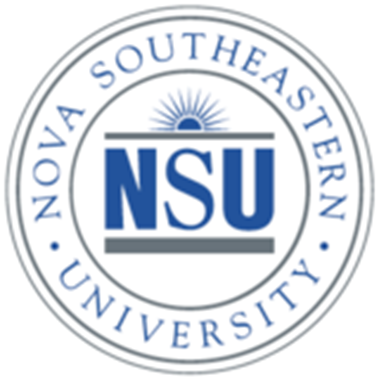 A Phenomenological Study of the International Student Experience at an American College
Julie A. Exposito & Dr. David B. Ross
Abraham S. Fischler College of Education, Nova Southeastern University
Interaction Between Local and International Students
Integrated education fosters the development of culturally flexible individuals that is a requirement for a global economy and for citizenship in multiethnic societies (Mickelson & Nkomo, 2012).
International students felt cultural-emotional connectedness to be very important.
Cultural integrity is the affirmation of students’ cultural identities and is reinforced by teaching strategies and programs that engage students’ racial and ethnic backgrounds in a positive manner rather than expectations of assimilation (Tierney, 1992).  

When international students and domestic students learn together, both need to adapt in order to work together effectively (Russell, Rosenthal, & Thomson, 2010).  




















Reasons international students choose a particular college (Anayah, 2012)





The Cultural Engagement of Student and Teacher
From an educator’s standpoint within a multicultural setting, the different values influence students’ self-perception and relationship to peers and teachers. 
Common Beliefs:
International students are insufﬁciently adjusted to higher education in their host country, both academically and socially (Russell, Rosenthal, & Thomson, 2010). 
Teachers hold beliefs about the ability and practices of groups of students, and a need exists to research how this impacts student learning (Cousin, 2012).
Positive relationship existed between instructors’ cultural competence and international students’ feelings of welcome and comfort in a foreign country (Nieto & Booth, 2010).
Possible Actions: 
Importance should be placed on action, namely in the classroom and collaboration among faculty members, which helps ease the isolation commonly experienced by those from mixed heritages.
Eaves (2009) contended that educators of international students need to be aware of culture-related differences and challenges that are raised by studies in order to be able to provide an appropriately supportive and encouraging multicultural environment. Spiro (2011) determined that cultural differences and diversity should be valued as it reshapes people’s identities, and that the curriculum should allow learners to explore differing approaches and values, and at the same time reﬂect upon their own identity. 

International Student Adjustment
Academic adjustment problems for international students stem from language issues (Andrade, 2006; Furnham & Bochner, 1986; Zhang & Mi, 2010). 




International students:
Displayed more anxiety
Benefitted from tutors
Claimed positive learning incidents helped increase participation and work output
Were satisfied with academic experience, but not with academic counseling (Anayah, 2012)
Contributed language weakness as the main reason to not participate in class, although professors believed culture played the dominant role in students’ lack of participation
Experienced more difficulty adjusting socially, but the social adjustment improved with greater interaction between local and international students
Chapter 2: Literature Review Continued
Chapter 3: Methodology
Statement of the Problem
Globalization has and will influence all aspects of higher education (Flynn & Vredevoogd, 2010). The current trend of globalization has influenced the demographics in higher educational institutions. The increase in international students at American colleges and universities substantiates a need to understand the international student experience, which will aid colleges in better integrating international students in American colleges. In understanding the international student’s lived experiences at American colleges, educators can gain deeper cultural perspectives and incorporate culturally responsive instruction to enhance international student engagement. Volet and Ang (2012) concluded that interaction between local and international students was limited, and became more negative with more time spent in the university. Past studies indicated social adjustment is the greatest challenge for international students (Dao, Donghyuck, & Chang, 2007; Klomegah, 2006; Novera, 2004).

Smith (2011) cautioned against looking singly at race, class, and gender; rather look at the interaction of various groups. Students will need to build their cross-culture competencies and changes need to be made to promote intercultural empathy, understanding, and acceptance (Smith, 2011; Volet & Ang, 2012); a need exists for reﬂective practice, strategic approaches, activities, and interventions where interaction between culturally mixed groups could be a positive experience (Leask & Carroll, 2011; Volet & Ang 2012). At the proposed site, international students face academic and social challenges.




 Purpose of the Study
The purpose of the study was to explore the academic and social experiences of students of international background enrolled in English for Academic Purposes (EAP) at an American college in Southeast Florida. 
The study utilized a qualitative approach with open-ended interview questions. This study provided administrators, faculty, and staff useful information for several purposes. Stakeholders will become better informed how to partner with international students to promote student success, strengthen connections, and build student self-confidence.
Theoretical Framework
According to Hofstede (2010), the school experience reinforces the cultural values that have already been experienced within the family setting. The theory based on the experience of the international student is grounded in the cultural dimensions theory, originally developed by Hofstede (1980) and included:
individualism-collectivism 
uncertainty avoidance
power distance 
masculinity-femininity.
The original theory was revised to include a fifth and sixth dimension:
 long-term orientation
 indulgence versus restraint (Bond, 1984; Hofstede, 2010).
The cultural dimensions theory compares cultures, investigates culturally derived patterns, and provides generalizations among various cultures as a method to gain better understanding of cultural diversity, minimizing the risks of ignoring the impact of cultural differences in various situations (Hofstede, 2010). Based on Hofstede’s research, Luo (2014) stated “that each individual’s thinking and behavior patterns are influenced by their early childhood environment” (p. 6); this research will improve international communication and understanding. Cousin (2012) admonished that national culture is more involved than the classification that Hofstede (1980) created.
Contextualization of the Setting
The study’s site is a multicultural and diverse college with over 70,000 students in many programs (e.g., language programs, certificates, associates, bachelors). Students represent more than 150 countries and 45 languages. The college maintains a mission statement of diversity, has a vision of competing globally with three major campuses, five centers, numerous local and global partnerships, several international affiliates and consortiums, and a virtual campus.
English for Academic Purpose students. Students enrolled in the English for Academic Purpose (EAP) program prepares nonnative English speaking students for college mainstream classes. 




This literature review focuses on research relevant to the international student enrolled in higher education courses. The literature review suggests that cultural differences exists among international students and influences learner styles, preferences, and student and teacher engagement. Further, it also examines the cultural competency of educators, international student adjustment, and academic performance; in addition, policy and legislative issues will be discussed.  

Student Learner Styles and Preferences Across Cultures
There is a relationship between learning style preferences and cultural background. A learning style is an individual's preferred way of learning and varies among cultures. The varied learning patterns among students from different cultural backgrounds necessitates a deeper analysis of instructional design and cultural issues in education. Cognitive style affects the student’s innate learning process, whereas learning strategies are mental operations students use to process unfamiliar tasks (Shawer, 2010). Teaching styles are behaviors that reflect mental qualities to present data and impact student learning in various ways (Gregorc, 2014).
Diversity of learner style differences and cultural differences should be valued as it reshapes people’s identities.
Chapter 1: Introduction
Chapter 3: Methodology Continued
The study provided a rich description of the experiences of international students placed in an EAP class at a community serving college in Southeast Florida.
The study used an interpretative phenomenological analysis (IPA), an approach that allows participants to share stories, speak freely, and reflectively describe experiences (Moustakas 1994; Smith, Flowers, & Larkin, 2012), the relationship between what happened and how the participants have come to understand the events, and finally to examine the commonalities among the international students (Edmonds & Kennedy, 2013). 
Research Design
Qualitative research design
Qualitative research questions with descriptive and interpretive purposes
Diffusion of cultural dimensions theory as framework
Ethical Considerations
Respect and sensitivity to individuals and the populations being studied included but was not limited to:
informing participants of the purpose of the study 
not using deceptive practices
maintaining confidentiality
using ethical interview practices 
sharing the role of the researcher
respecting the research site (Creswell, 2012). 
According to Leedy and Ormrod (2001), bias is any influence, condition, or set of conditions that independently or together distort the data.
Trustworthiness
The researcher trusted the data due to member checking, a strategy used to validate the findings.
Potential Research Bias
I am a doctoral student and a professor in the EAP department at the college where the study was conducted. I have been an EAP instructor for 9 years and encountered EAP students of various cultural backgrounds with unique academic and social college experiences of the study.
Curriculum should allow learners to explore differing approaches and values, and reﬂect upon personal identity (Spiro, 2011).
National, classroom-level and school-level curriculum development and instructional designs, strategy training, and individual differences should be the foundation for effective language processing and teaching andragogy, not cultural stereotypes.
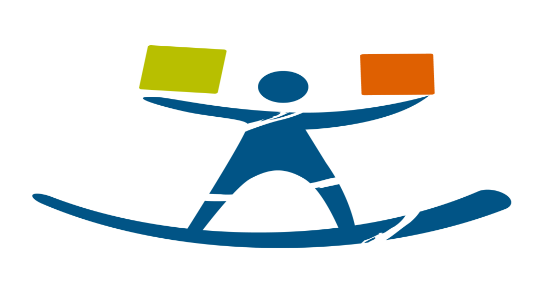 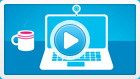 The target population:
Viewed this American college as their host institution
English is not their home language 
Did not place into college-level English classes
Came from a different cultural, linguistic, or ethnic background with limited exposure to the local culture, or who obtained a student visa to study in a foreign country

TOTAL: 9 participants
Chapter 4: Findings
Selected using 
purposeful sampling
Table 1 
Study Participant Demographics 
EAP levels are based on Levels 1 through 4 for grammar/writing, reading, and speaking/listening; 4=high intermediate, 3=intermediate, 2=high beginning, 1=beginning. Students     are placed into a Level 5 and/or 6 composition class based on the scores of the PERT upon completion of Level 4 classes. Level 6= the highest level of linguistic proficiency and the last level before exiting the EAP program.
Students expressed:
Linguistic, social, & cultural adjustment issues
A lack of language practice with people of the local culture-isolation
Participant involvement process:
Permission requested from college/university authorities 
Participants invited to participate
Participants acceptance and  consent signature
Major opportunities are missed for students to learn from one another in a context of mutual cultural exchange (Spiro, 2012).
Student anxiety was detected when working in intercultural groups.
Teaching content did not allow students to overcome attitudinal or interactive difficulties (Turner, 2009).
Students reported better experiences: 
in the southern United States than the northeast
in non-metropolitan than metropolitan environments. 






(
Data Collection Procedures 
Data collection done in two stages:
Individual semi-structured interviews
Each participant completed a participant consent form and a written participant form with demographic information. The open-ended questions elicited a textual description (i.e., what the participants experienced), and a structural description (i.e., how they experienced it in terms the context). Five protocol questions based on experiences were asked: Each interview lasted 60 minutes in length.
International students felt disappointed in their relationships with U.S. students (Gareis, 2012).
Heterogeneous friendships are important for academic outcomes, especially for minority students.
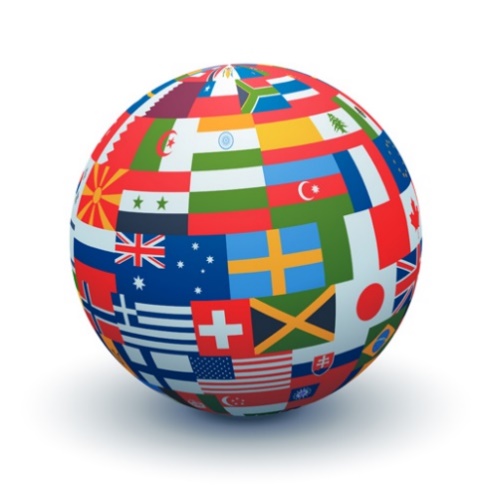 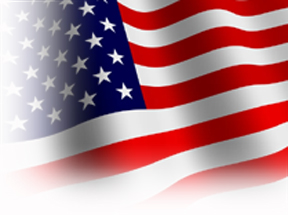 Follow-up interviews
Participants read through the transcriptions to make any changes. 
Two follow-up questions were asked in one-on-one interviews that were approximately 30 minutes in length.
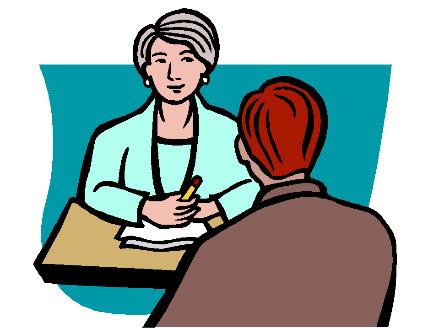 Better education
Improvement of language skills
Admissions a relatively easy and open process
Research Questions
These research questions provided the framework for the exploration of the international students’ experiences who attend an American college. Additionally, this study seeks to understand the challenges and successes that face them both academically and socially, as well as the factors that motivate or hinder the students to attend an American college.

Central research question. What are international student experiences while attending an American college in South Florida?

The following sub-questions will assist the researcher in gaining additional information in order to understand the international students’ experiences.

What is the international students’ academic experience at the American college?
What is the international students’ social experience at the American college?
What motivates or hinders international students to attend an American college?
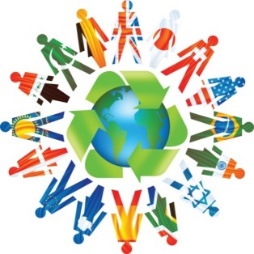 Chapter 2: Literature Review
The interview protocol included designing a form that contained instructions for the process of the interview, the questions to be asked, possible probes for each question, and space to take notes on responses from the interviewee (Creswell, 2012).
Used memoing to record reflective notes 
Digitally recorded
A verbatim record of data were transcribed
Completed a member check 
Made the necessary edits to participant related experiences
Clarified the edits for meaning
Suggested any advice
Related personal lessons learned in participants’ experiences
Color coded 
Common themes emerged
Chapter 5: Discussion
Qualitative research that is used in this research project is not considered to be generalizable (Yin, 1984).
Limitations and Delimitations of the Study
Phenomenology reports what and how participants have experienced a phenomenon (Moustakas, 1994). Looking at one school is limiting, and does not reflect the entire group of international students. The researcher did not conduct a focus group nor conduct the interviews in the participants’ native languages.
The researcher did not choose to conduct the interview via Internet since many international students either do not have access to a computer, Internet, and/or have limited technological prowess, which could limit the number of participants willing to take part in the study. 
Recommendations for Future Research
Over the past two decades, research has focused on activities at the organizational level and the social and academic experiences of international students, but should now focus on the development of international and intercultural perspectives in teaching (Sanderson, 2011). Future studies could focus on participants from selected regions of the world who are attending an American college or university. Also, studies could be determined by institutional classification; for example, public, private, for-profit, and not-for-profit. Finally, studies could cover international students in graduate programs because they have had more years of experience within the institutions of higher education.
Adjustment challenges are related to English language proﬁciency and culture. Achievement is affected by English proﬁciency, academic skills and educational background (Andrade, 2006).
Reported Differences

In prior learning and preparation before attending colleges and university
In self-conﬁdence 
In the ability to participate in classroom discussions 
Interaction with peers
Engaging with teaching staff from similar and different language backgrounds (Ramburuth & Tani, 2009)
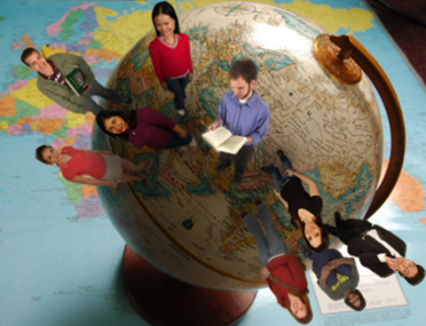 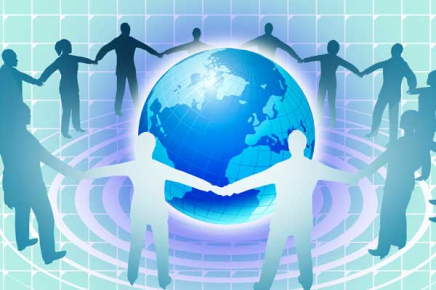